SHARLENE
LLOYD
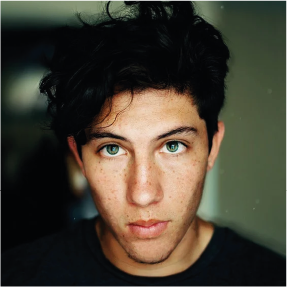 SYSTEM ADMINISTRATOR
PROFILE
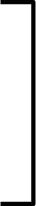 SKILLS
I started creating websites at the age of 10. I have always been business oriented, which turned into making websites for businesses.
SEO
HTML
CSS
JavaScript
DigitalOcean
Amazon EC2
SMM
EDUCATION
TELECOMMUNICATIONS ENGINEERING
UPC, LIMA, PERÚ 2010-2014
Talent Development Program to analyze business cases to propose the best real solution.
MANAGEMENT
CONTACT
UPC, LIMA, PERÚ 2010-2014
mail@domain.ltd
986-462-6578
Bilzen, 17218 USA
Talent Development Program to analyze business cases to propose the best real solution.
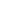 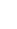 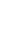 WORK EXPERIENCE
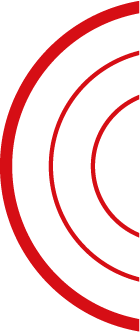 PROFILE
SYS ADMIN
VERZION, LIMA, PERÚ 2014-2015
facebook.com
instagram.com
linkedin.com
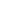 Server Admin in Verizon Enterprise.
Follow Agile Mindset. 
Responsible of application security.
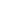 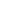 JUNIOR PROCESS ANALYST
LANGUAGES
VERZION, LIMA, PERÚ 2015-2017
English (Native)
Spanish (Intermediate)
Server Admin in Verizon Enterprise.
Follow Agile Mindset.
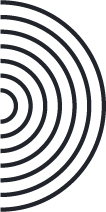 AWARDS
INTERESTS
DEVOPS CUP
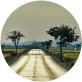 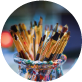 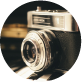 VERIZON - VES 11/2016
3rd place on Verizon Enterprise Solutions DevOps Cup
Travel
Painting
Photo